Power of the Pilot Prep
Welcome to the session! 
This session is interactive and includes an activity. If you would like to participate in the activity during the session some preparation is needed. Please gather the items needed for Material Kit A or Material Kit B: 

Material Kit A:
8 ½ inch X 11 inch sheet of paper or smaller
Writing instrument 

Material Kit B:
Electronic notepad (Word, PowerPoint, GoogleDocs will work)
Assuming it’s charged!
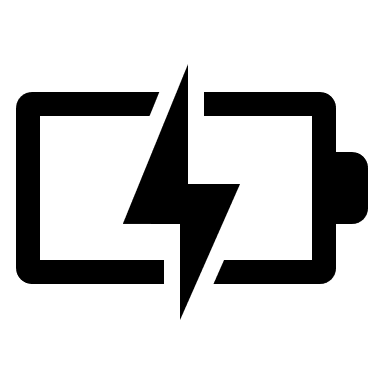 Power of the Pilot
Pilots are a critical tool for demonstrating proof of concept, gaining engagement, gathering feedback, and fostering iterative development. In this session, participants will explore the essential role of pilots in nurturing process improvements. This workshop is perfect for beginners looking to enhance their skills in advancing improvements and innovations within their organizations.

After this session participants will be able to:
Describe pilots and their place in the process improvement schedule.
Evaluate the benefits of using pilots to help validate ideas, build stakeholder engagement and gain buy-in.
Discuss real-world examples that illustrate the practical application of small-scale pilots in different scenarios.
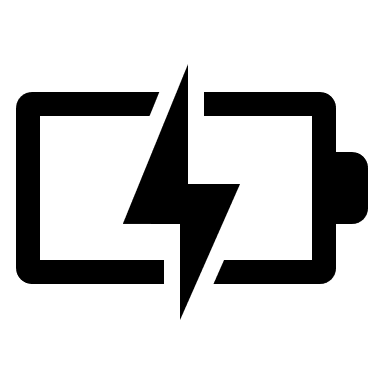 Pilots, Prototypes, and Iterative Development Defined
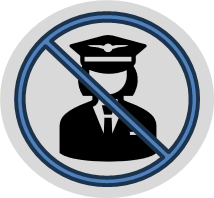 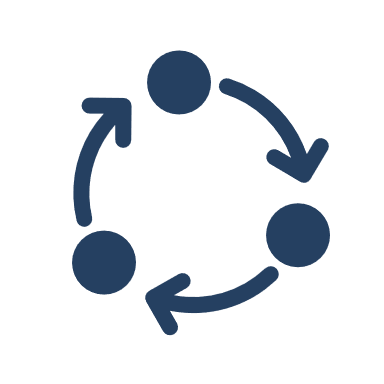 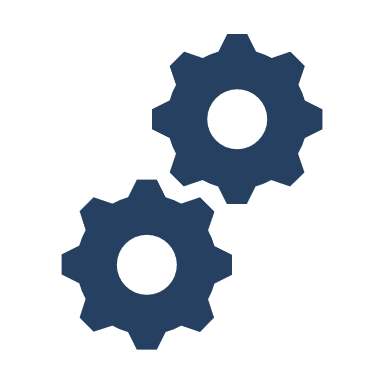 Prototypes
Iterative Development
Pilots
Prototypes are early model versions of products or representations of a proposed solution. Prototypes enable rapid testing and learning, allowing organizations to quickly validate ideas and gather user feedback.

Everyday Examples:
3D Printed Models
Test Kitchens
Recipes
Iterative development is an approach to product/service maturity and growth, where solutions are continuously refined based on user feedback and lessons learned.
Pilots are small-scale, controlled experiments that test a new process, product, or service. They help teams test an idea, assess feasibility and gather feedback before implementation.

Everyday Examples:
Theater Previews
Restaurant Soft Openings
Science Fair Experiments
Iterative Development Goes in Cycles
Solutions are continuously refined based on user feedback and lessons learned.
Pilot Process /
Prototype
REVISION A
Pilot Process/
Prototype
REVISION B
Pilot Process/
Prototype
REVISION C
Initial Planning
Implementation
Pilot/Prototype: Activity
Here comes the interactive part!
If you would like to participate in the activity, please gather the items needed for Material Kit A or Material Kit B:
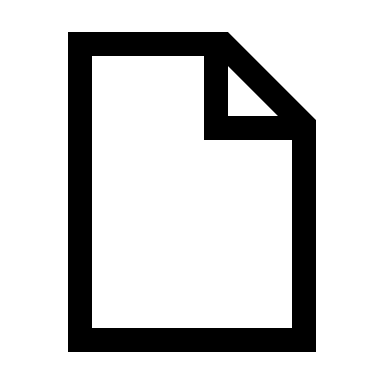 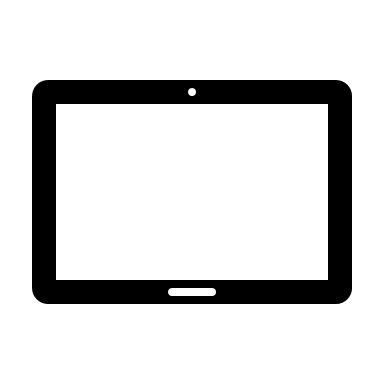 Material Kit B:
Electronic notepad (for example, phone notepad, PowerPoint, GoogleDocs)
Assuming it’s charged!
Material Kit A:
8 1/2 inch X 11 inch sheet of paper or smaller
Writing instrument
No time to grab materials? No problem.  
Use whatever is nearby, and safe, or just observe.  
This is an experiment and a safe to learn environment!
Activity: Piloting a Pilot and Prototype Introduction
We will experiment with using iterative development to create a thank you card.
We will use the materials available in Material Kit A (paper), Material Kit B (electronic) or whatever you found. I’ll never know the difference.

The Assignment:  You are being asked to create a thank you card for whoever sponsored your time to attend the Washington State Lean Conference (supervisor, employer, friend, etc.). If this scenario doesn’t apply to you, please feel free to choose a recipient and thank you reason of your choice. At a minimum, the card must be 8 1/2 inches x 11 inches or smaller, must express thanks, and must have zero spelling errors.
Initial Planning Has Been Done: Recipient identified, thank you reason, card must be 8 1/2 inches x 11 inches or smaller, must express thanks, and must have zero spelling errors.
Plan: You will get one minute to plan.  No doing at this point please!
Do: You will get two minutes to create your card.
Check: We will take one minute to check our product against the initial planning.
Act/Adjust: We will take a minute to see what we learned or see if we are ready to launch.
Initial Planning
Activity: Piloting a Pilot and Prototype_Plan
The Assignment:  
Create a thank you card
The card must be 8 1/2 inches x 11 inches or smaller 
Must express thanks and
Must have zero spelling errors
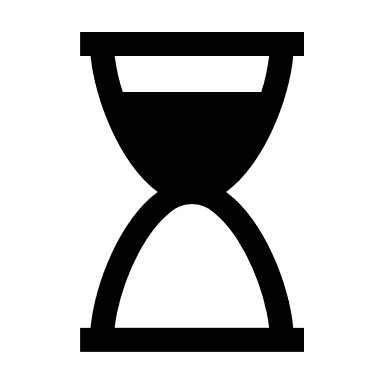 Plan: You will get one minute to plan.  No doing at this point please!
What are some of the ideas you have?
What steps will you take to accomplish the task?
1
Activity: Piloting a Pilot and Prototype_Do
The Assignment:  
Create a thank you card
The card must be 8 1/2 inches x 11 inches or smaller 
Must express thanks and
Must have zero spelling errors
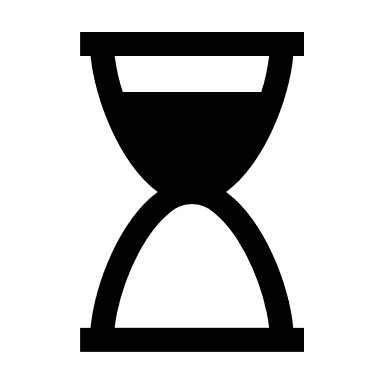 Do: You get 2 minutes to create your card.
2
Activity: Piloting a Pilot and Prototype_Check
The Assignment:  
Create a thank you card
The card must be 8 1/2 inches x 11 inches or smaller 
Must express thanks and
Must have zero spelling errors
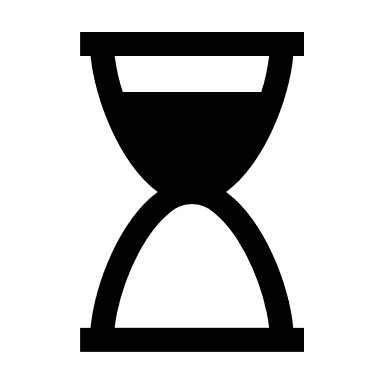 Check: We will take 1 minute to check our product against the initial planning.
Is your card 8.5 inches x 11 inches or smaller? 
Does your card express thanks, and 
Does it have zero spelling errors.
If you have people around you, have them review your card. 
What do they think?
1
Activity: Piloting a Pilot and Prototype: Act/Adjust
The Assignment:  
Create a thank you card
The card must be 8 1/2 inches x 11 inches or smaller 
Must express thanks and
Must have zero spelling errors
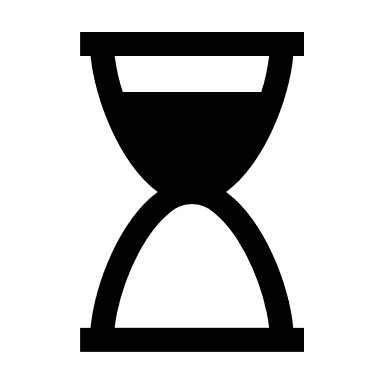 Act/Adjust: We will take a minute to see what we learned or see if we are ready to launch.
After reviewing your card, is there anything you would do differently next time?
Are you ready to give it to the recipient?
1
Activity: Piloting a Pilot and Prototype_3 Iterations Example
Activity: Piloting a Pilot and Prototype
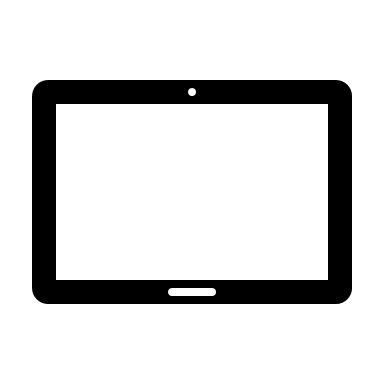 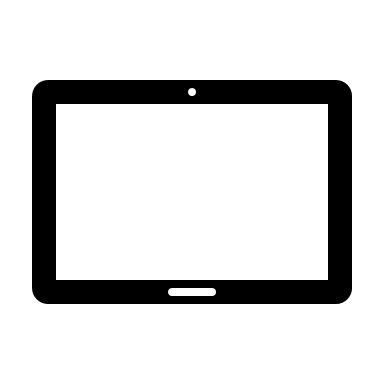 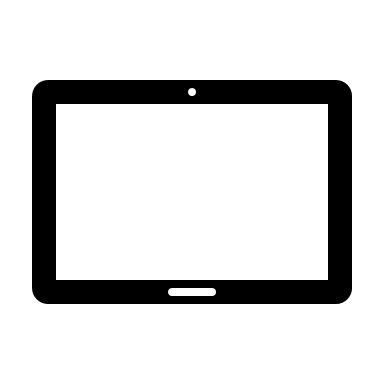 Thank You!
Thank You for your support!
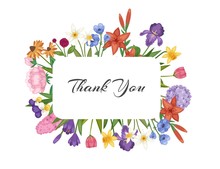 Thank You!
Pilot Process /
Prototype
REVISION A
Pilot Process/
Prototype
REVISION B
Pilot Process/
Prototype
REVISION C
Initial Planning
Implementation
Pilots within a Process Improvement Event
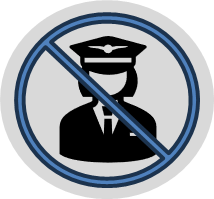 Pilots
Pilots are small-scale, controlled experiments that test a new process, product, or service. They help teams test ideas, assess feasibility and gather feedback before implementation.
Process Improvement Events
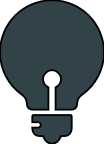 A short-term workshop where a team works on a targeted goal.
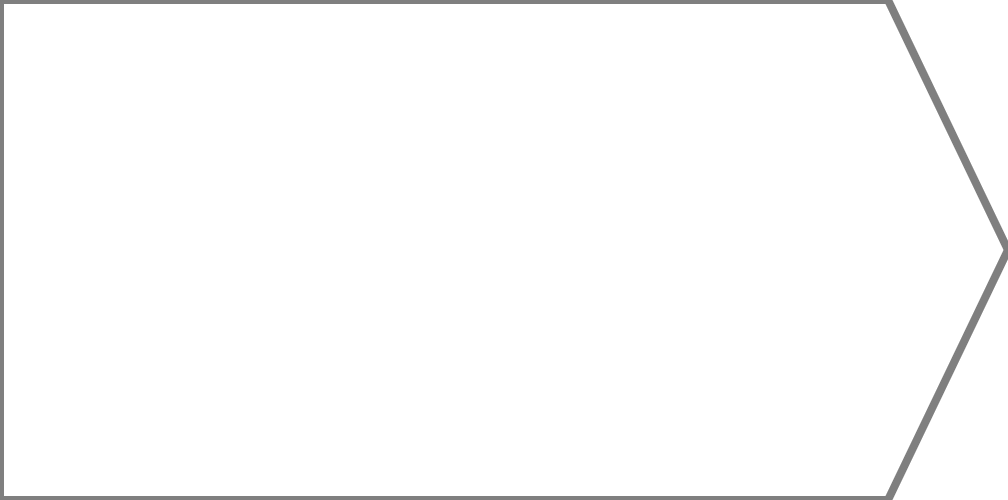 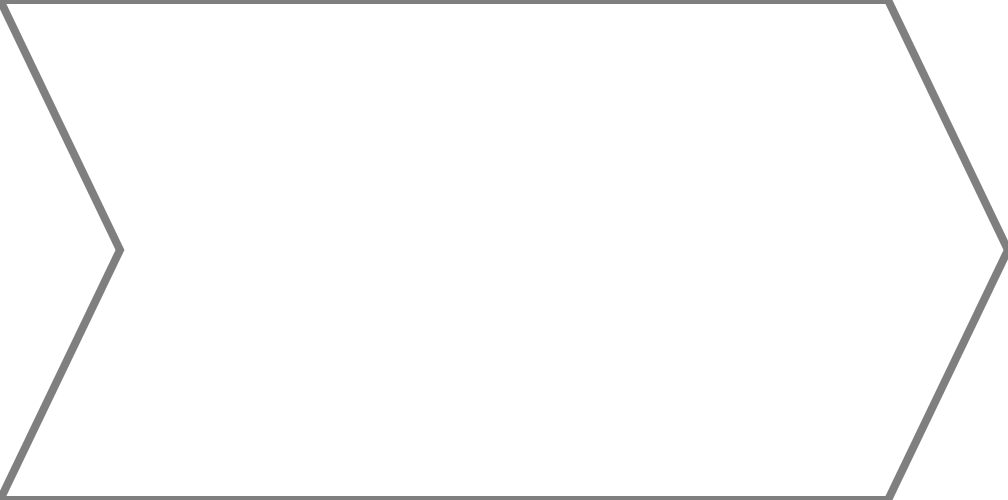 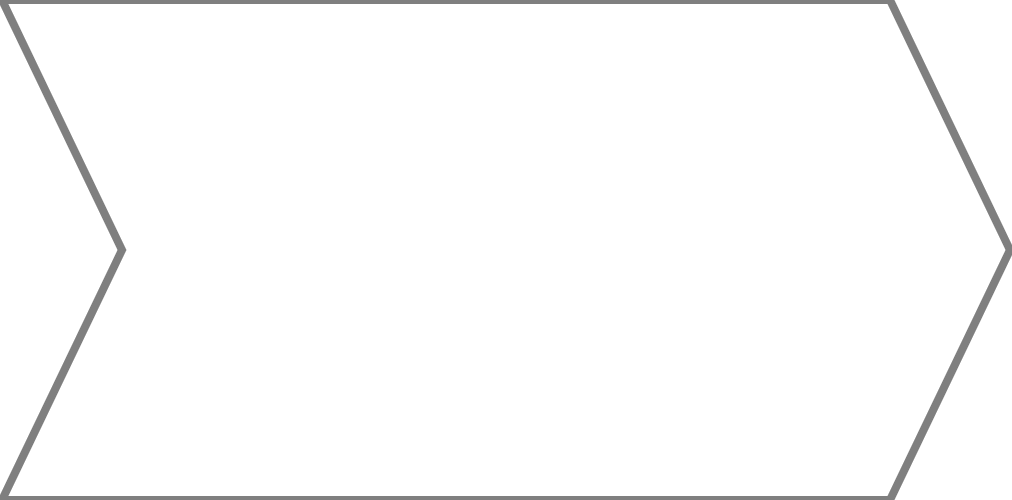 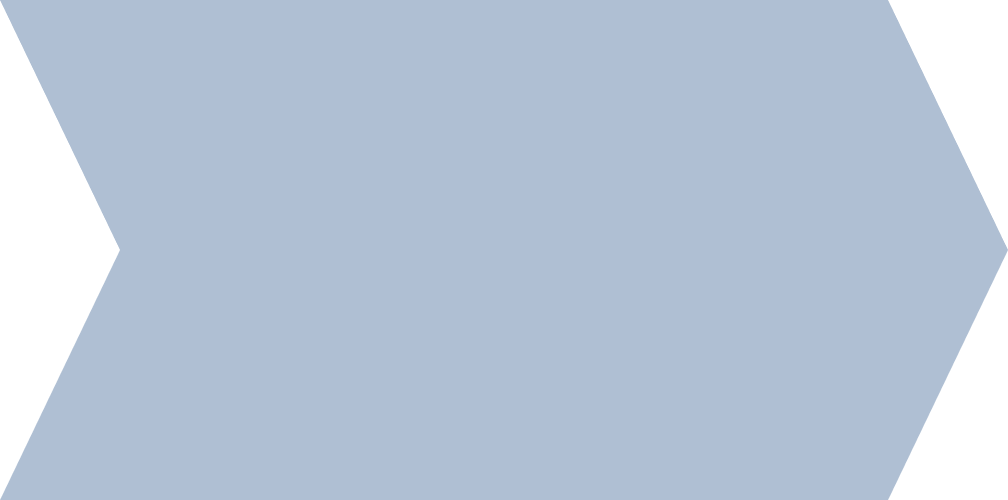 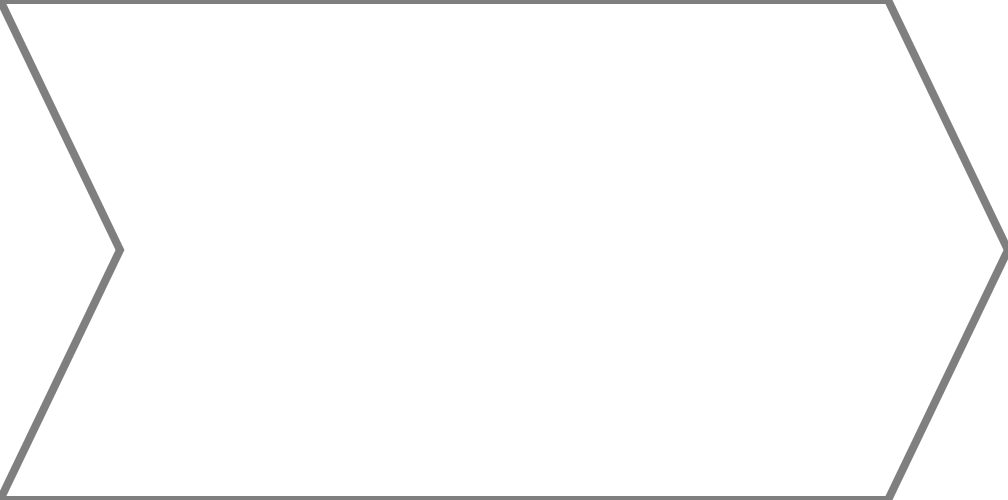 Set Goals,
Defined Problem
or Opportunity
Pilot,  Feedback, Adjustment
Defined New State/ Developed The Plan
Reviewed Current State
Implementation
Business Objectives
Goals
Defect Data
Problem Statement
Opportunity Identified
Charter
Current State Process Maps
Time Study Baseline
Customer Feedback Data
Customer Experience Data
Future State Process
Implementation Plan
SOPs
Task Definition Sheets
Layout Diagrams
Estimated Future State Time Study Data
Simulated Data
Gather user feedback and collect data
Perform process observations
Identify areas for improvement
Refine your new state items.
Implement a smaller scale pilot vs full implementation.

Implement a full roll-out.
Prototypes within a Process Improvement Event
Prototypes
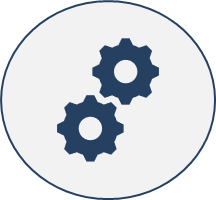 Prototypes are early model versions of products or representations of a proposed solution. Prototypes enable rapid testing and learning, allowing organizations to quickly validate ideas and gather user feedback.
Process Improvement Events
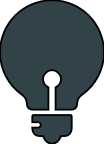 A short-term workshop where a team works on a targeted goal
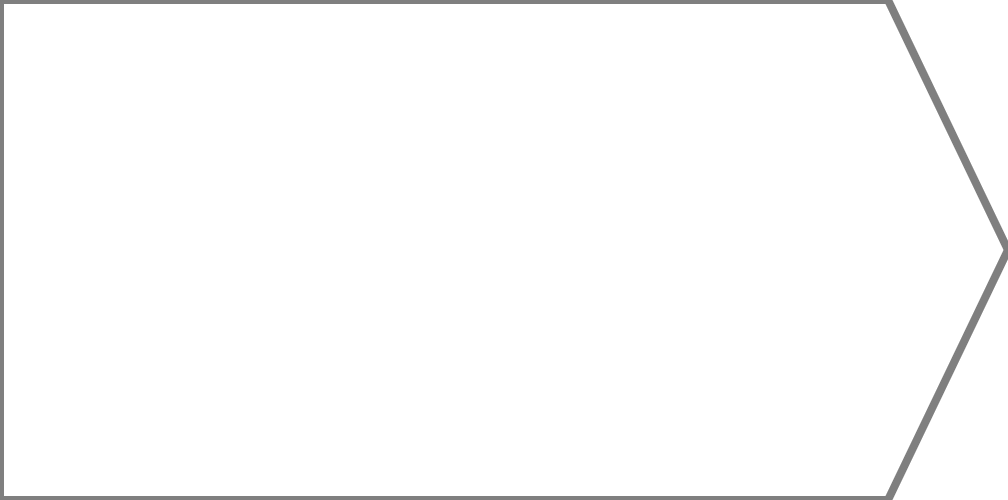 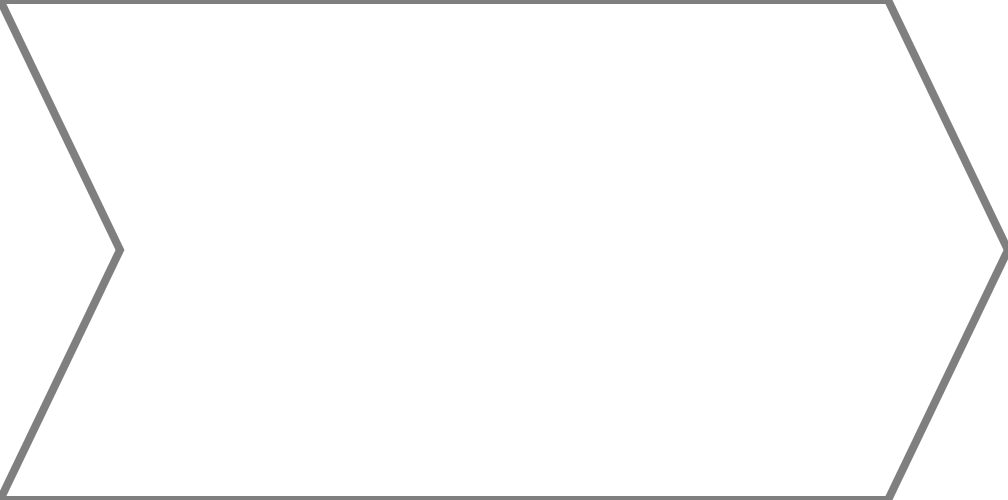 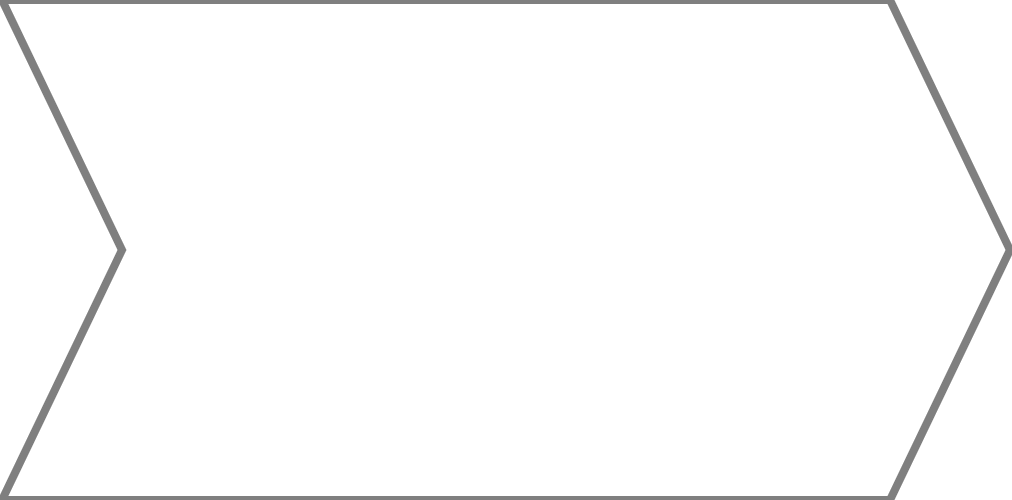 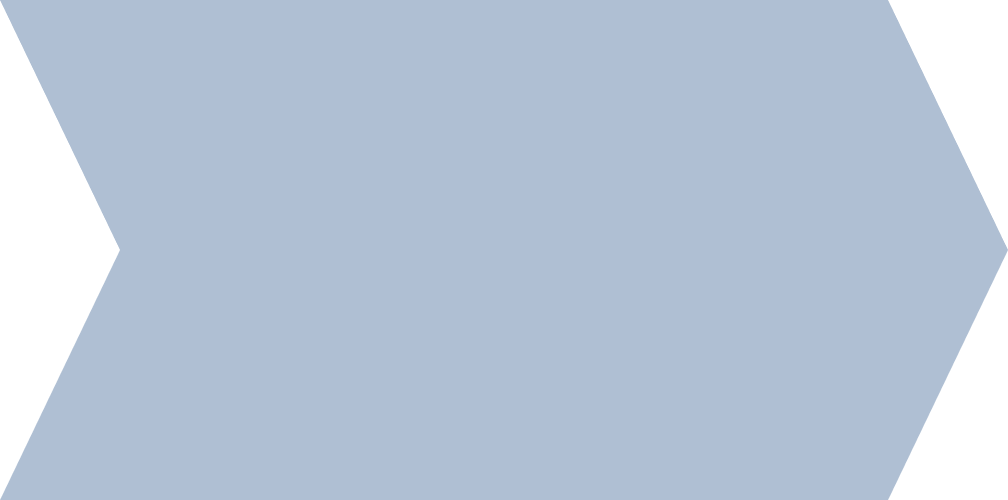 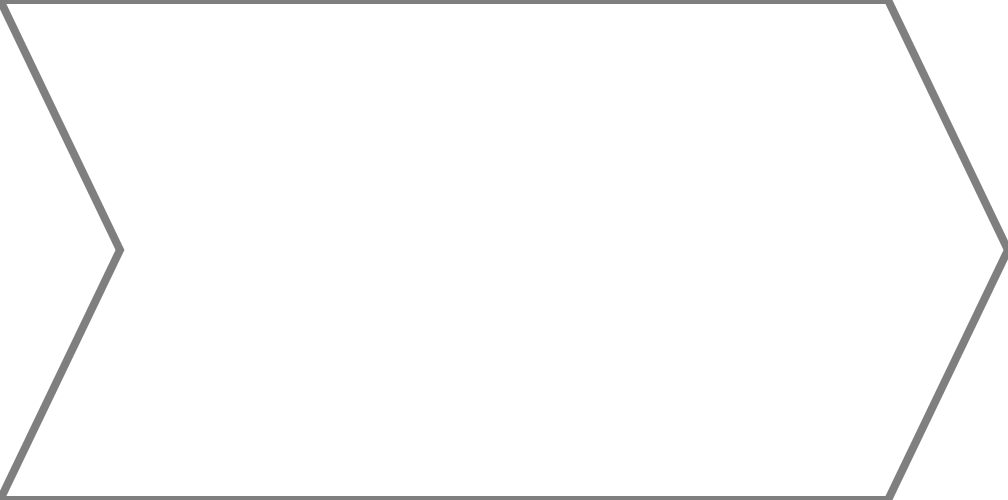 Prototype Testing,  Feedback, Adjustment
Set Goals,
Defined Problem
or Opportunity
Defined New State/ Developed The Plan
Reviewed Current State
Implementation
Business Objectives
Goals
Defect Data
Problem Statement
Opportunity Identified
Charter
Current State Process Maps
Time Study Baseline
Customer Feedback Data
Customer Experience Data
Future State Process
Implementation Plan
SOPs
Task Definition Sheets
Layout Diagrams
Estimated Future State Time Study Data
Simulated Data
Prototyping
Gather user feedback and collect data
Perform process observations
Capture the user experience
Identify areas for improvement
Refine your new state items.
Implement a smaller scale pilot vs full implementation.

Implement a full roll-out.
“
Inclusion, Diversity, Equity, and Accessibility

Be mindful of the voices that may be missing from the room or the pilot

Medical device example
To Strengthen Ideas, Remember the I.D.E.A.
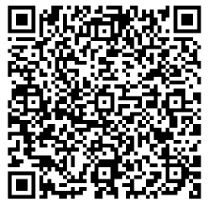 https://static1.squarespace.com/static/5d6adbeb65a29d0001b5a6a8/t/663fcf2c5ad6b12f8ec36886/1715457836948/BUILDING+EQUITY+IN+MEDICAL+DEVICE+DESIGN+CONTROL.pdf
”
“
Pilot what you have

Nurture an environment of experimentation and learning

Simulation is ok, “Speedy System” Featurette
Don’t Let Perfection Be the Enemy of Progress
Winston Churchill
”
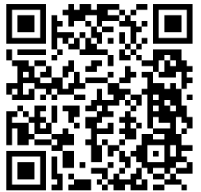 https://youtu.be/u00S-hCnmFY?si=GK_SnhnWRAyGnRFN
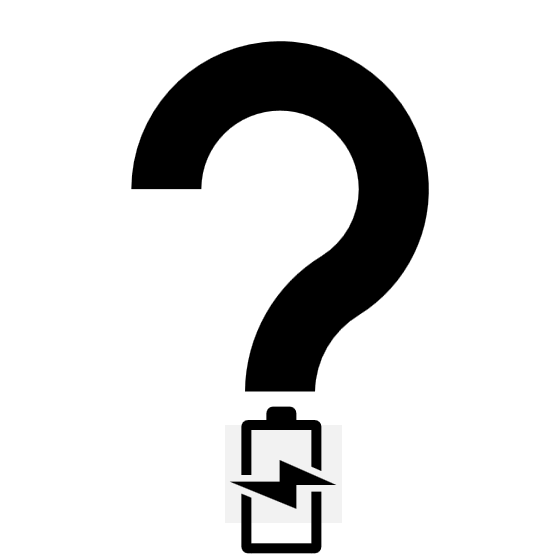 Questions